Использование образовательного конструктора для практики блочного программирования с комплектом датчиков (датчиков–Э) в образовательном процессе
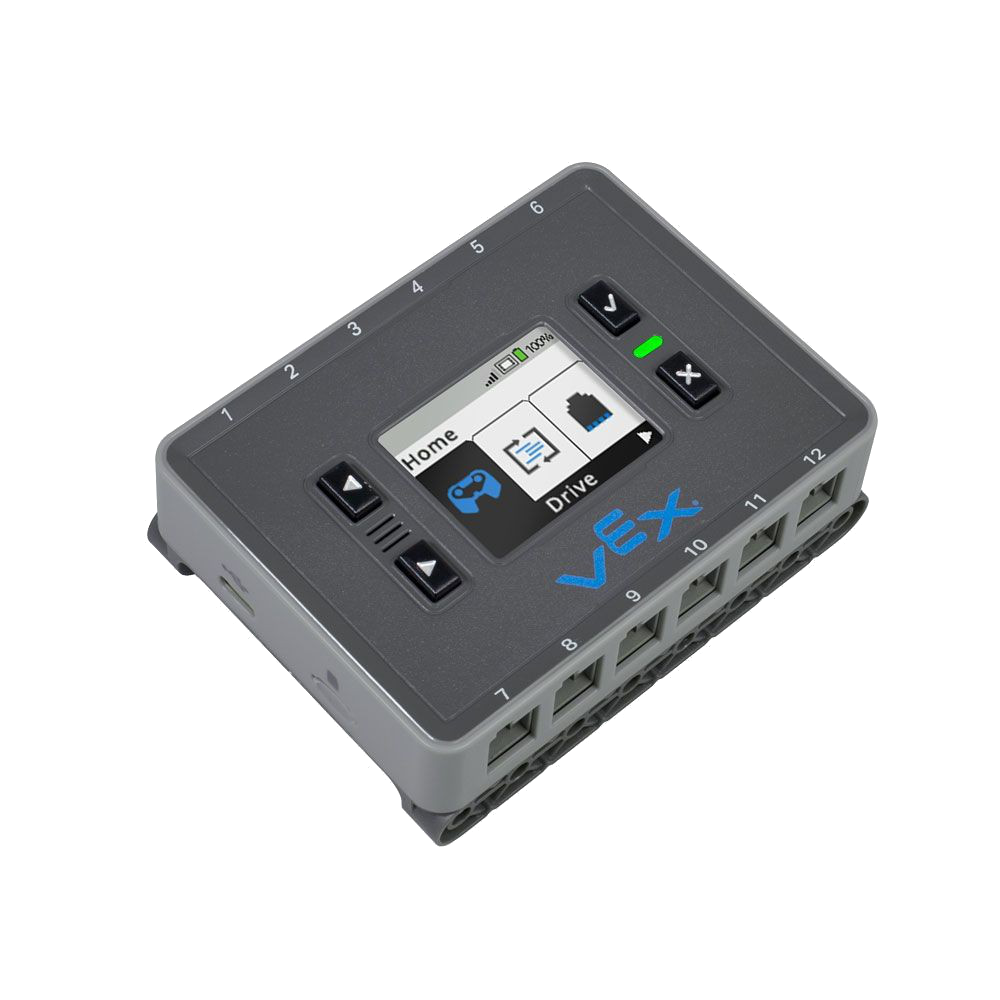 Контроллер vex iq
4 кнопки управления

12 универсальных портов
Устройство движения vex iq
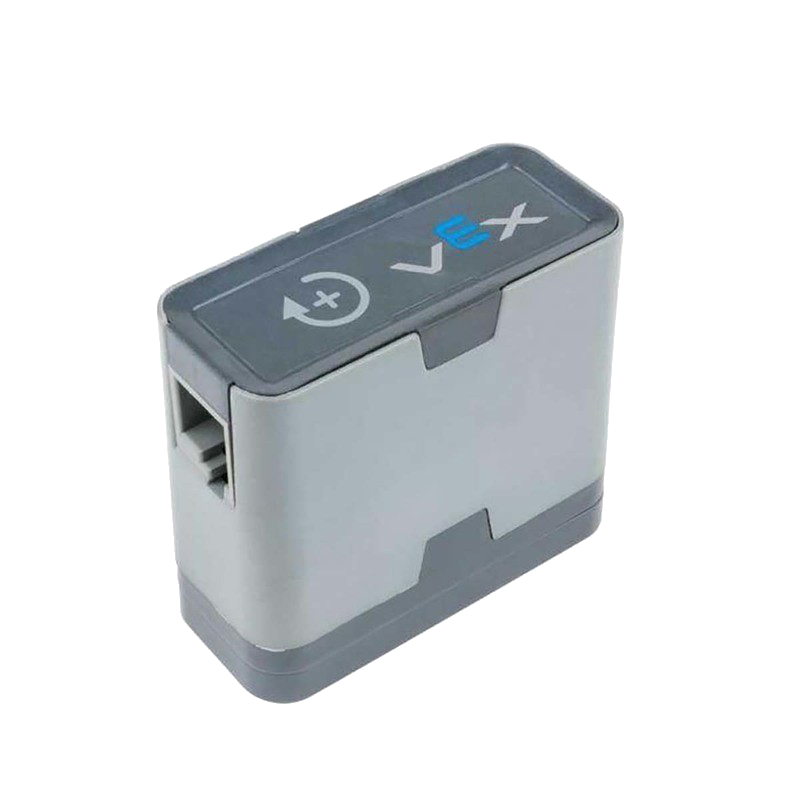 мотор
Датчики в наборе vex iq второго поколения
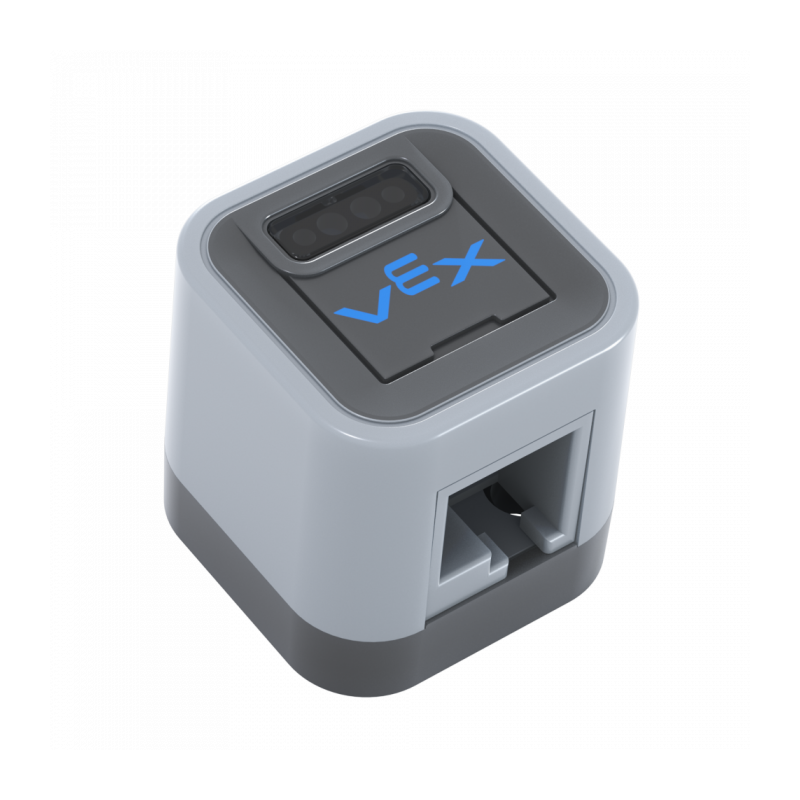 Оптический датчик 
Optical sensor
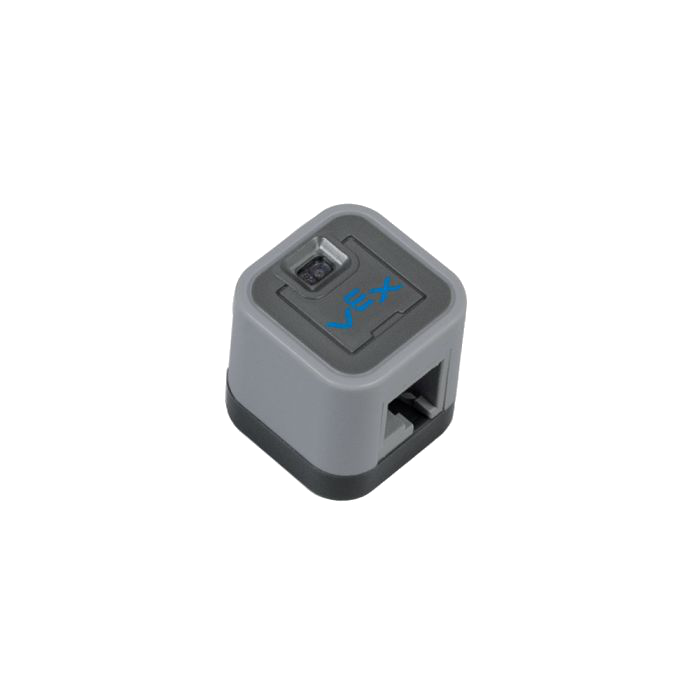 Датчики в наборе vex iq второго поколения
Датчик расстояния 
distance sensor
Датчики в наборе vex iq второго поколения
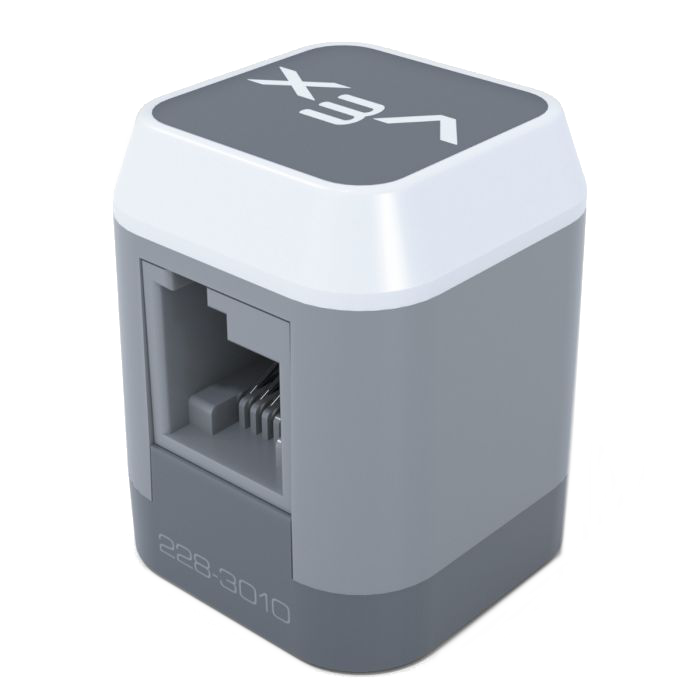 Датчик касания с RGB светодиодом 
touch led
Датчики в наборе vex iq второго поколения
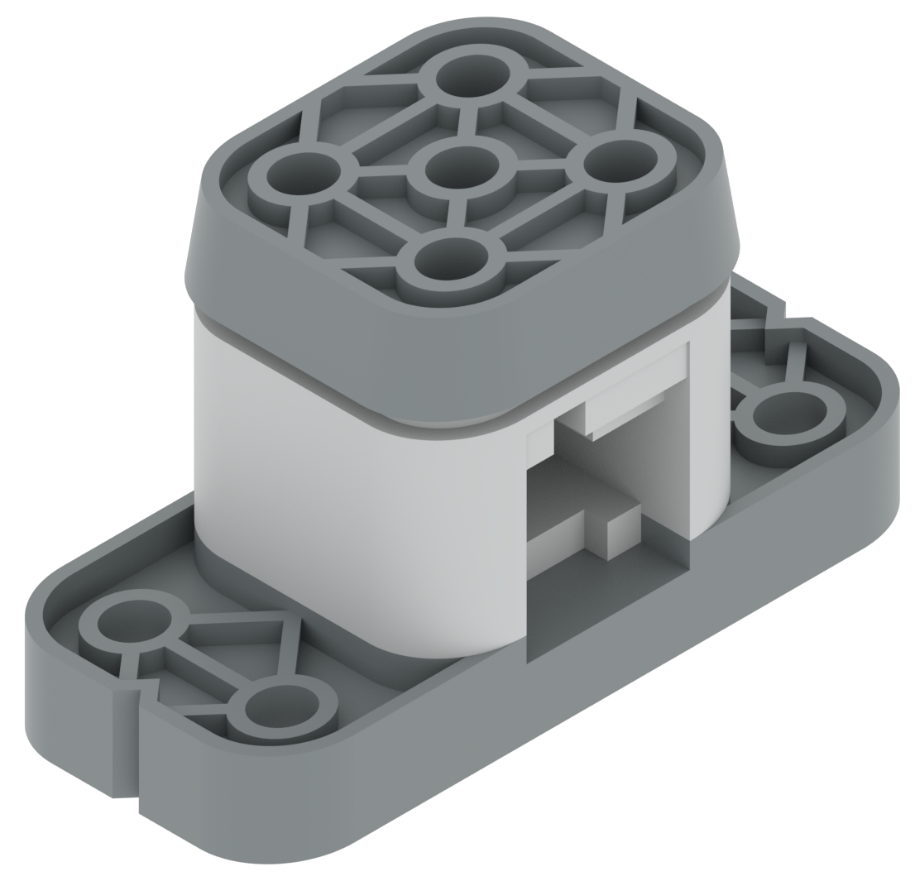 Датчик нажатия
bumper
Передача движения vex iq
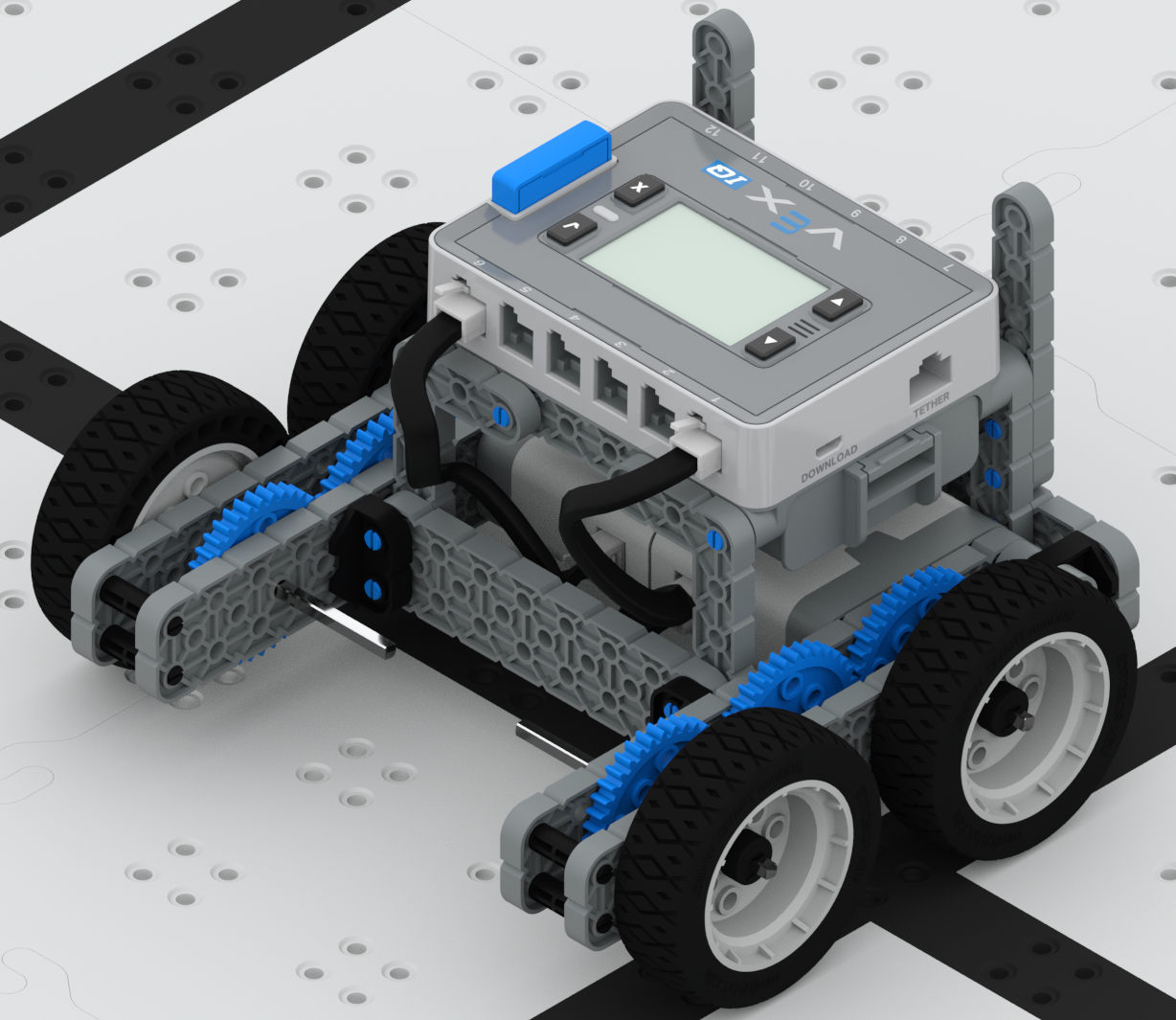 Вариант 1: зубчатая передача
Передача движения vex iq
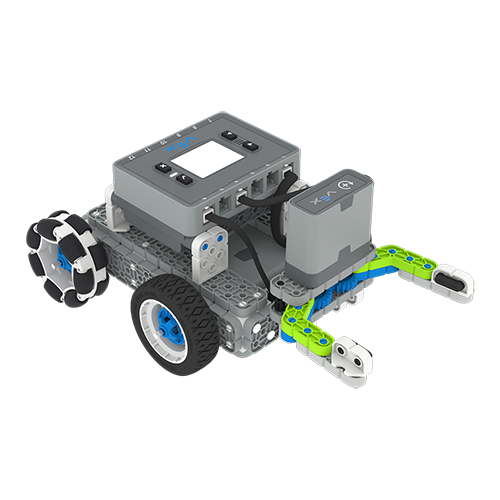 Вариант 2: два ведущих колеса и два колеса всенаправленного движения
(omni-колеса)
Сборка базовой платформы vex iq
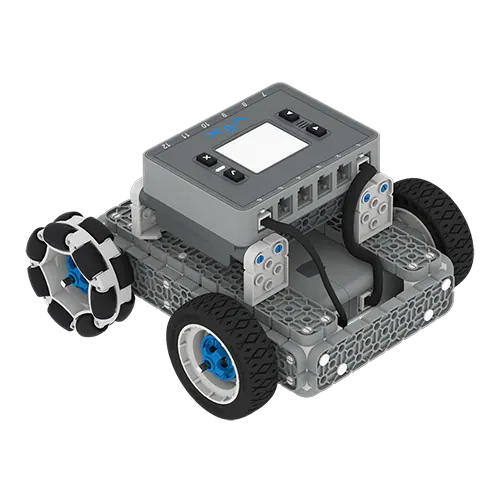 Сборка базовой платформы по инструкции
Программированиебазовой платформы vex iq
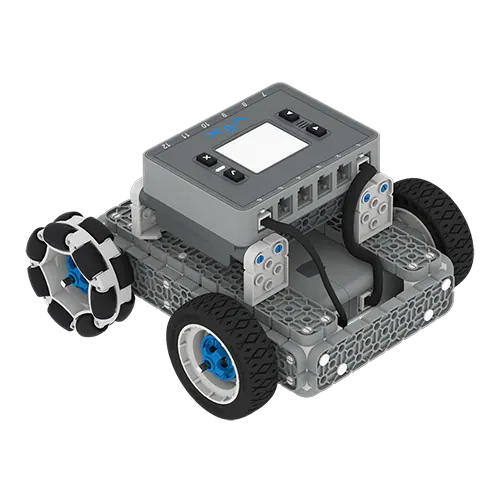 Запрограммируйте робота, чтобы он проехал по заданной траектории
Работа с оптическим датчиком vex iq
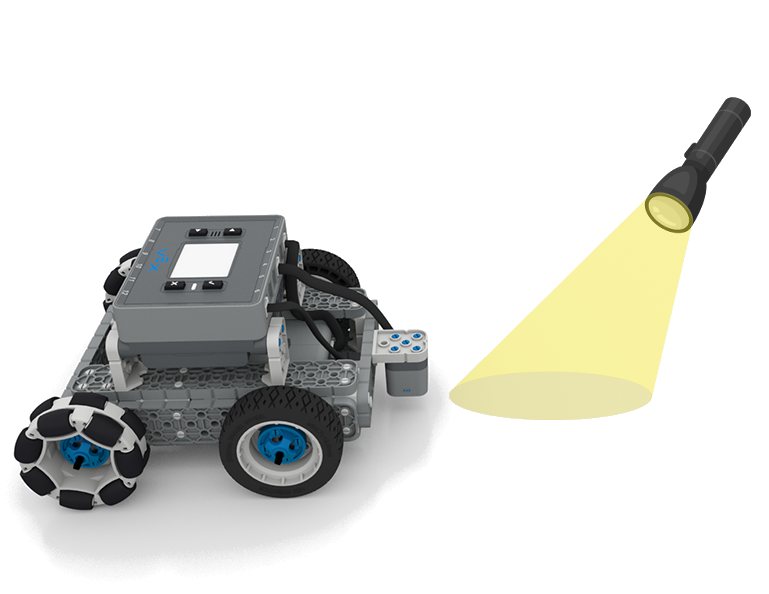 Прикрепите датчик к платформе так, чтобы он был направлен вниз.
Подключите датчик к любому свободному порту.
Добавьте в настройках программы новое устройство.